RE Knowledge Organiser
Term 2 – Christianity
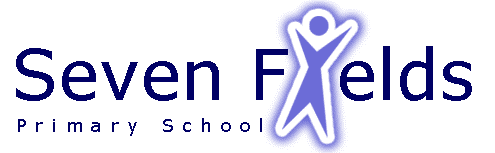 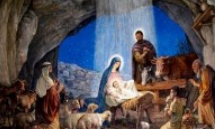 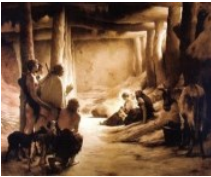 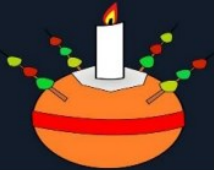